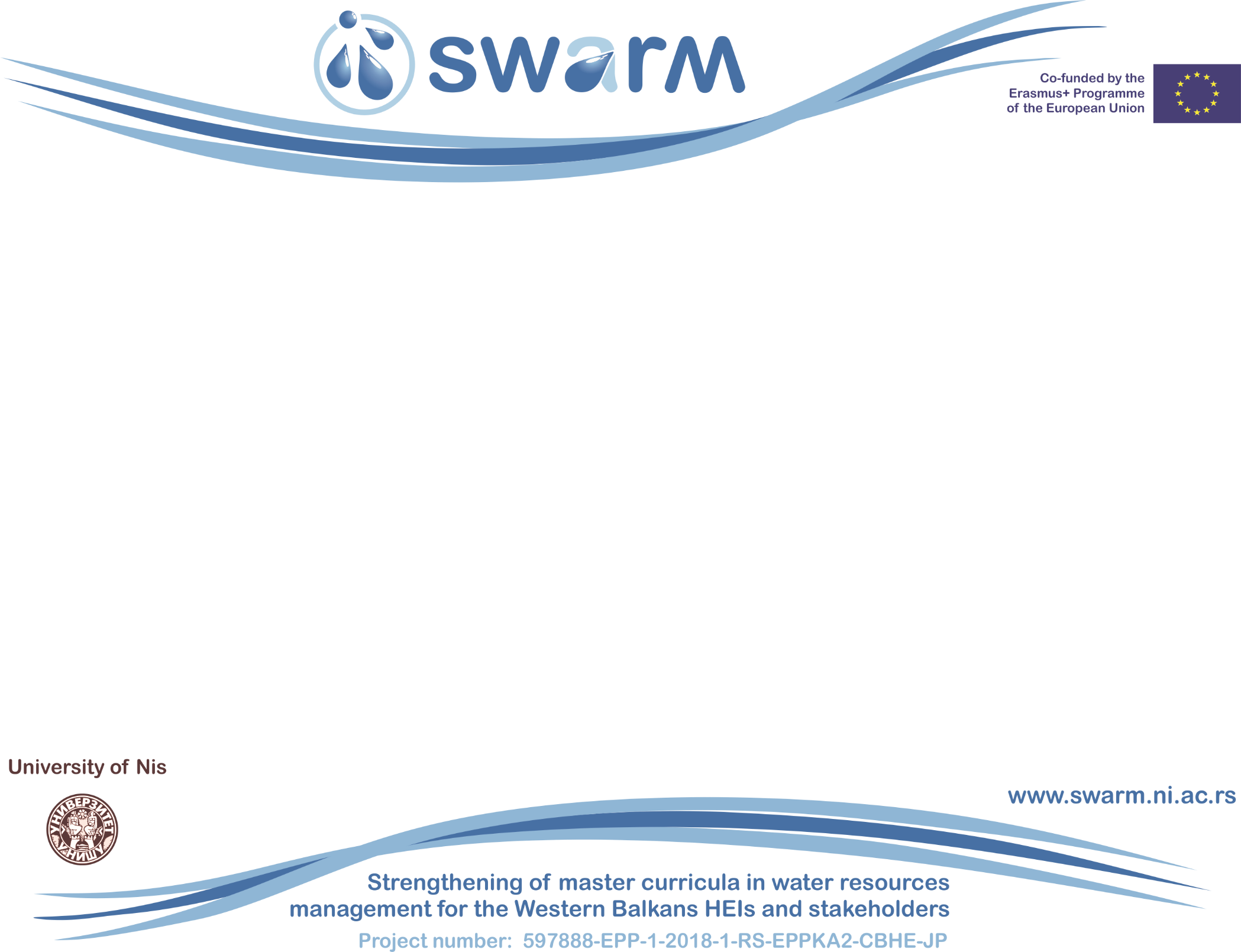 Overview of the second project year and future tasks
Milan Gocić
University of Niš
15 September2020
This project has been funded with support from the European Commission. This publication reflects the views only of the author, and the Commission cannot be held responsible for any use which may be made of the information contained therein.
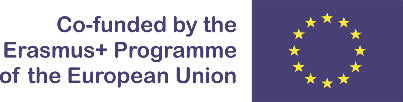 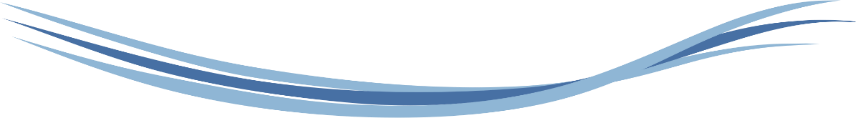 WP1 – to do list
Analysis of water resources management in the Western Balkan region COMPLETED
Strengthening of master curricula in water resources  management 
for the Western Balkans HEIs and stakeholders
www.swarm.ni.ac.rs
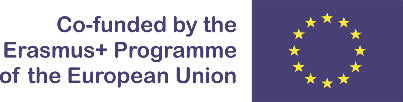 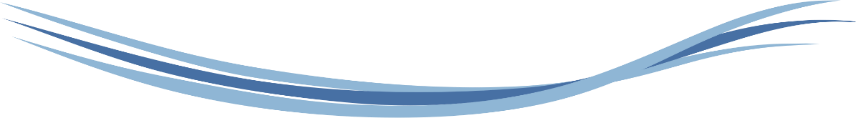 WP1 – to do list
Analysis of water resources management in the Western Balkan region COMPLETED
Strengthening of master curricula in water resources  management 
for the Western Balkans HEIs and stakeholders
www.swarm.ni.ac.rs
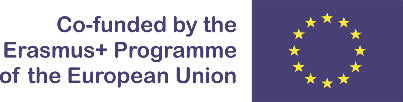 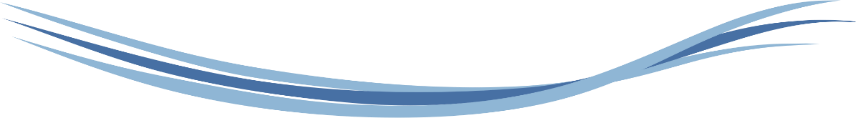 WP2 – to do list
Development of competence-based curricula aligned with EU trends
Strengthening of master curricula in water resources  management 
for the Western Balkans HEIs and stakeholders
www.swarm.ni.ac.rs
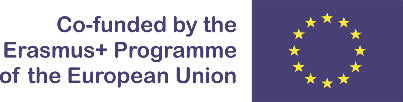 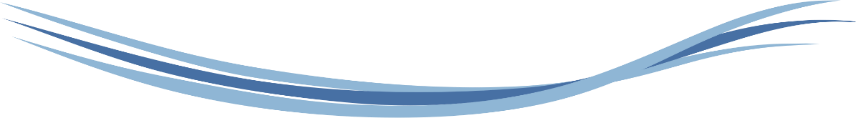 WP2 – to do list
Development of competence-based curricula aligned with EU trends
Strengthening of master curricula in water resources  management 
for the Western Balkans HEIs and stakeholders
www.swarm.ni.ac.rs
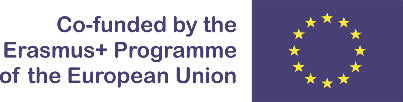 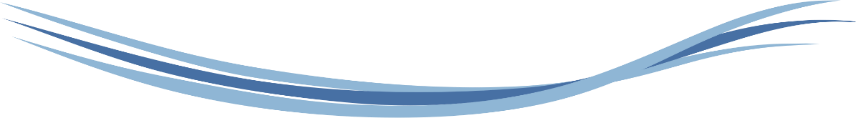 WP3 – to do list
Development of trainings for professionals 
in water sector
Strengthening of master curricula in water resources  management 
for the Western Balkans HEIs and stakeholders
www.swarm.ni.ac.rs
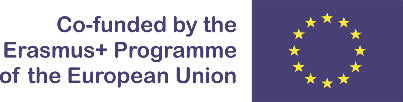 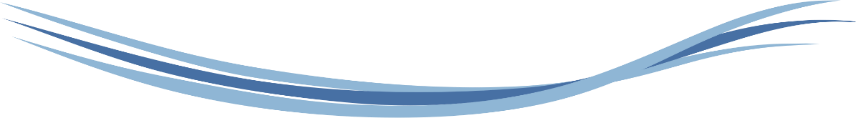 WP4 – to do list
Implementation of developed master curricula and trainings
Strengthening of master curricula in water resources  management 
for the Western Balkans HEIs and stakeholders
www.swarm.ni.ac.rs
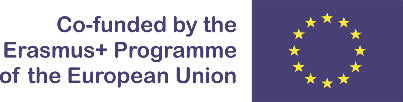 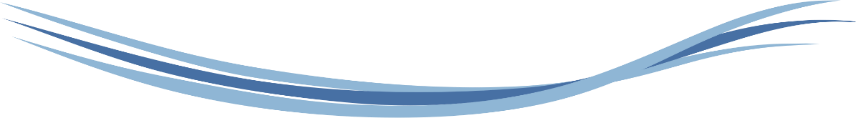 WP5 – to do list
Quality assurance and monitoring
Strengthening of master curricula in water resources  management 
for the Western Balkans HEIs and stakeholders
www.swarm.ni.ac.rs
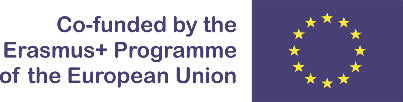 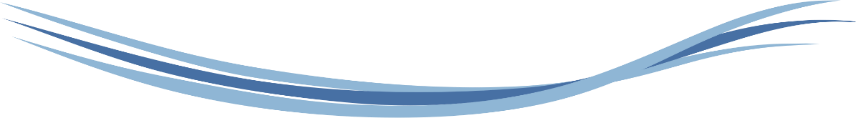 WP5 – to do list
Quality assurance and monitoring
Strengthening of master curricula in water resources  management 
for the Western Balkans HEIs and stakeholders
www.swarm.ni.ac.rs
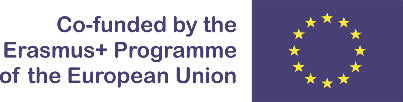 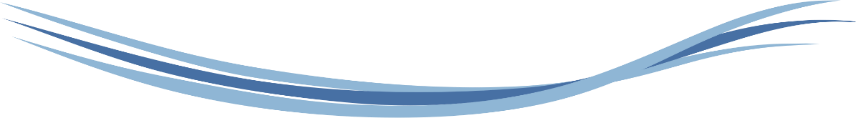 WP6 – to do list
Dissemination and exploitation
Strengthening of master curricula in water resources  management 
for the Western Balkans HEIs and stakeholders
www.swarm.ni.ac.rs
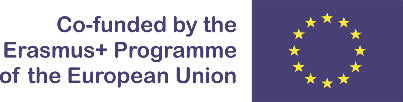 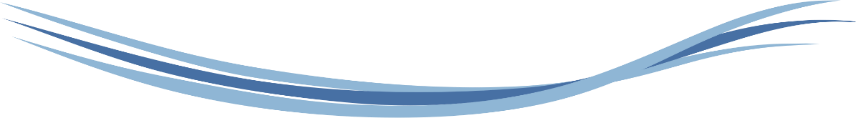 WP6 – to do list
Dissemination and exploitation
Strengthening of master curricula in water resources  management 
for the Western Balkans HEIs and stakeholders
www.swarm.ni.ac.rs
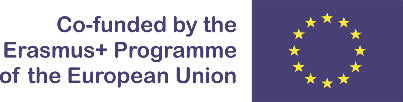 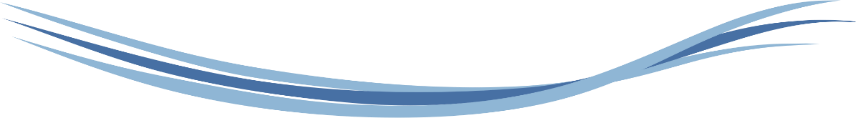 WP7 – to do list
Project management
Strengthening of master curricula in water resources  management 
for the Western Balkans HEIs and stakeholders
www.swarm.ni.ac.rs
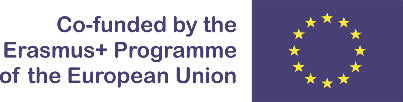 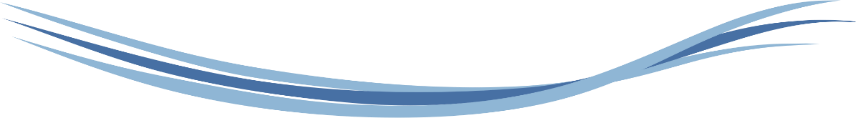 WP7 – to do list
Project management
Strengthening of master curricula in water resources  management 
for the Western Balkans HEIs and stakeholders
www.swarm.ni.ac.rs
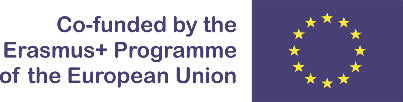 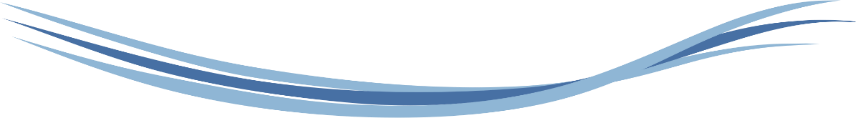 Preventive field monitoring visit – to do list
Agenda

Attendance list

Annex DE3 – Dissemination activity form

Photos

Presentations
Strengthening of master curricula in water resources  management 
for the Western Balkans HEIs and stakeholders
www.swarm.ni.ac.rs
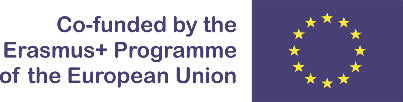 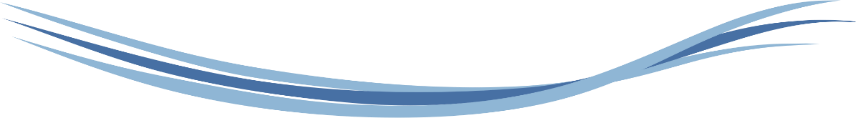 Preventive field monitoring visit
Mostar, 25 September 2020
Strengthening of master curricula in water resources  management 
for the Western Balkans HEIs and stakeholders
www.swarm.ni.ac.rs
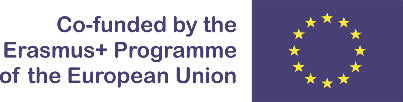 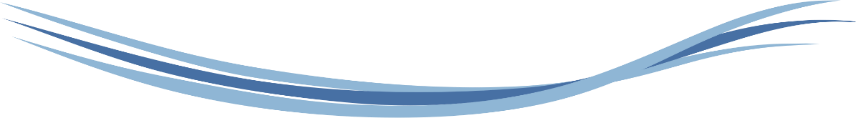 Personal changes
WP3 Leader: Jelena Djokić (UPKM) -> Djurica Marković

QAC member: Zakhar Maletskyi -> Elisabeth  Hoff
Strengthening of master curricula in water resources  management 
for the Western Balkans HEIs and stakeholders
www.swarm.ni.ac.rs